www.zeitfuerdeutsch.com
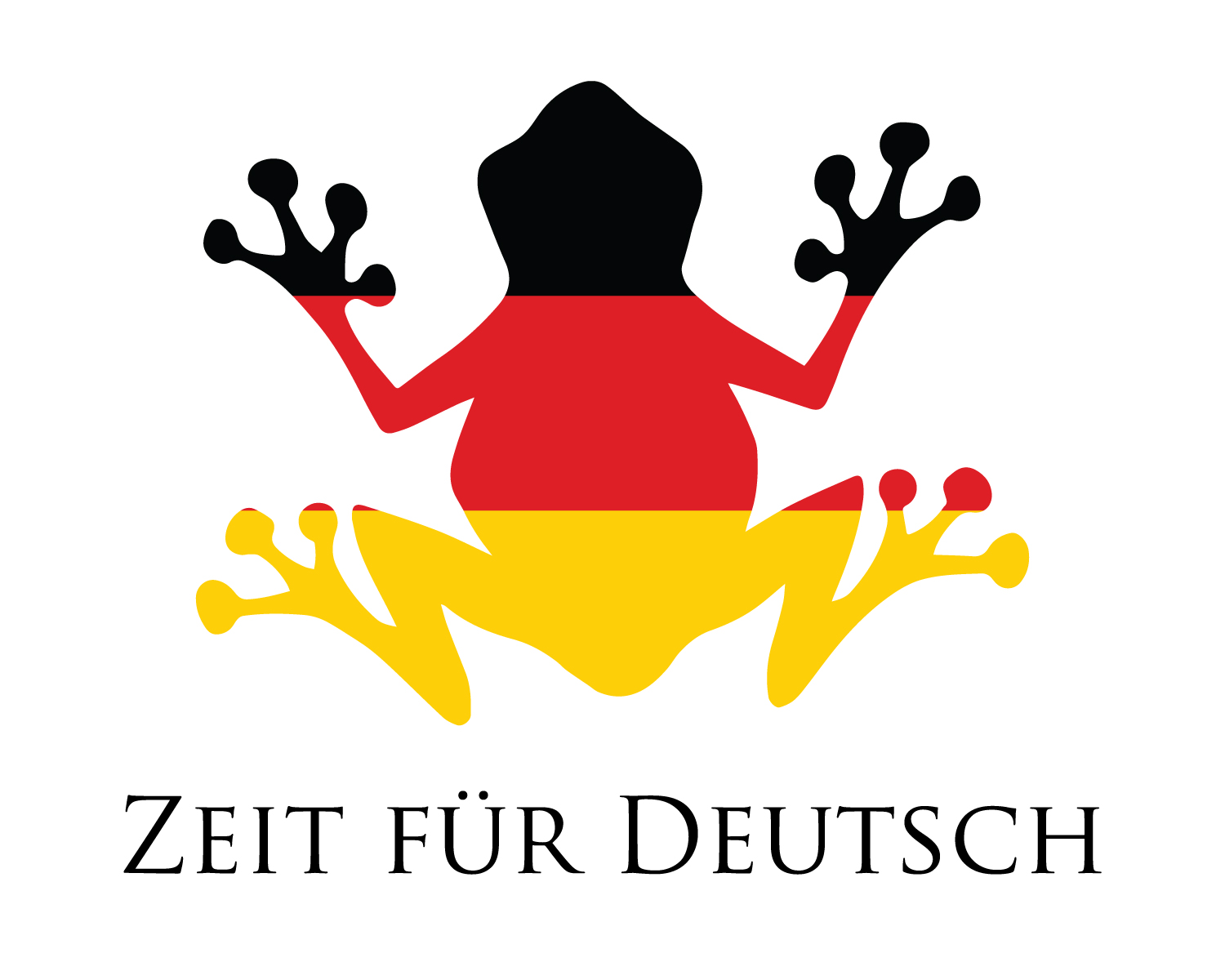 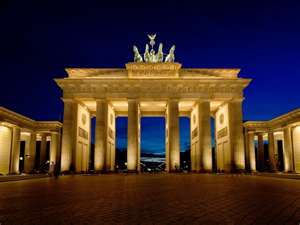 Modal Verbs 1
LO: Use Modal Verbs
 SC
I know what a modal verb is 
I can conjugate 6 modal verbs
I can translate sentences with modal verbs into German
I can make up sentences with  modal verbs and other verbs
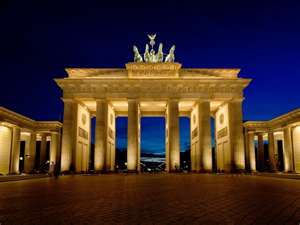 Das Kartenspiel
Yes, correct
No, incorrect
Good
Super
Excellent
Fantastic
Brilliant
Wonderful
Great
Tremendous/super/great
Beautiful/great
Ja, Richtig
Nein, Falsch
Gut
Super
Ausgezeichnet
Fantastisch
Brilliant
Wunderbar
Großartig
Prima
Schön
What is a modal verb?
We use modal verbs to show if we believe something is certain, probable or possible (or not). 
We also use modals to do things like talking about ability, asking permission making requests and offers, and so on. 
English modal verbs include must, shall, will, should, would, can, could, may, and might.
To be able to - Können
I can
You can

He can
She can
It can

They can
We can
Ich kann
Du kannst

Er kann
Sie kann
Es kann

Sie können
Wir können
To have to - Müssen
I have to (must)
You have to

He has to
She has to
It has to 

They have to 
We have to
Ich muss
Du musst

Er muss
Sie muss
Es muss

Sie müssen
Wir müssen
To want - Wollen
I want
You want

He wants
She wants
It wants

They want
We want
Ich will
Du willst

Er will
Sie will
Es will

Sie wollen
Wir wollen
Secret Signal
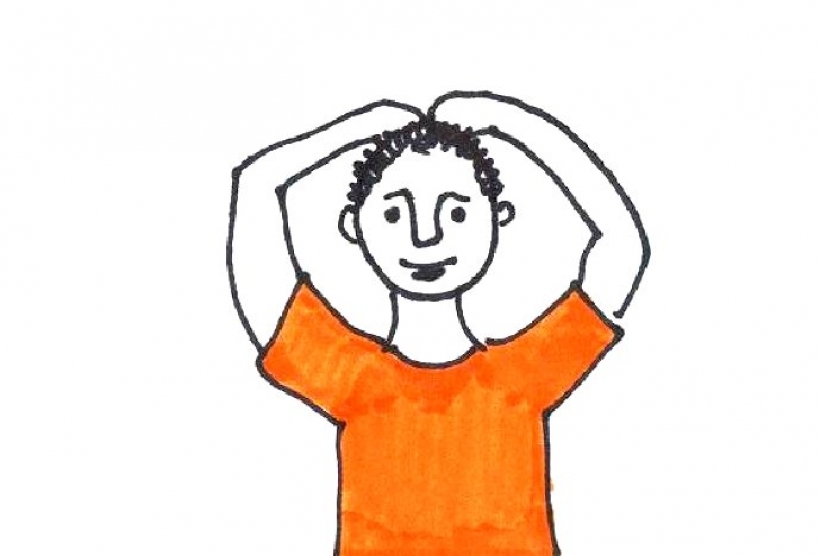 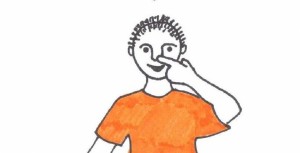 To be allowed to - dürfen
I may/am allowed to
You may/are allowed to

He may/is allowed to
She may
It may

They may
We may
Ich darf
Du darfst

Er darf
Sie darf
Es darf

Sie dürfen
Wir dürfen
To like - mögen
I like
You like

He likes
She likes
It likes

They like
We like
Ich mag
Du magst

Er mag
Sie mag
Es mag

Sie mögen
Wir mögen
To be supposed to - sollen
I should/am supposed to
You should/are supposed to

He should/is supposed to
She should
It should

They should
We should
Ich soll
Du sollst 

Er soll
Sie soll
Es soll

Sie sollen
Wir sollen
Verbs learnt so far
To play
To dance
To sing
To read
To do/to make
To hear/to listen to 
To watch TV
To swim
To run
To do gymnastics
To speak
Spielen
Tanzen
Singen
Lesen
Machen
Hören
Fernsehen
Schwimmen
Rennen
Turnen
Sprechen
Verbs learnt so far
To be
To have
To have on
To eat 
To drink
To visit
To travel
To be called
To shine
To rain
To snow
Sein
Haben
Anhaben
Essen
Trinken
Besuchen
Fahren
Heißen
Sheinen
Regnen
Schneien
Translate
I like to play
You should read
He can dance
She has to run
We are allowed to do it
I want to visit my uncle
They can speak German
Ich mag spielen
Du sollst lesen
Er kann tanzen
Sie muss rennen
Wir dürfen es machen
Ich will mein Onkel besuchen
Sie können Deutsch sprechen
What did they say?
?
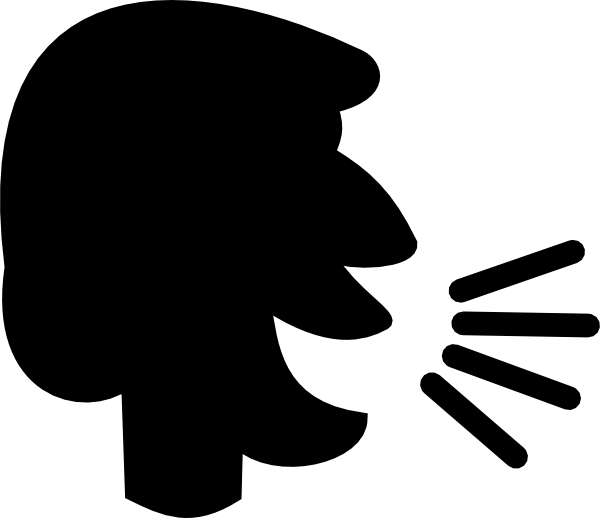 Verb Charades
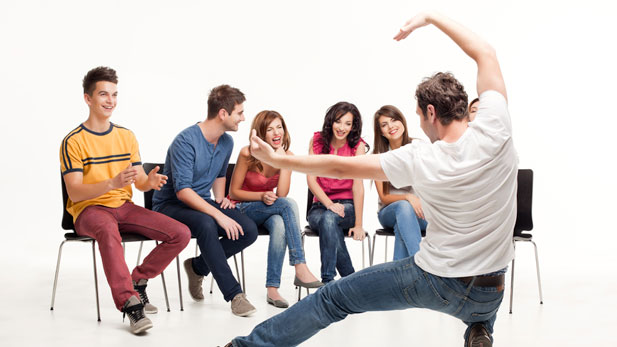 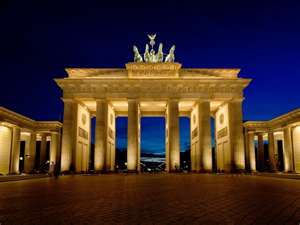 Modal Verbs 1
LO: Use Modal Verbs
 SC
I know what a modal verb is 
I can conjugate 6 modal verbs
I can translate sentences with modal verbs into German
I can make up sentences with  modal verbs and other verbs